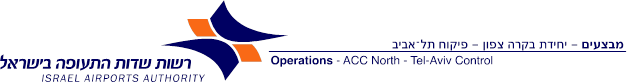 FSF-MED REGIONAL SEMINAR13-APRIL-2018, CYPRUSSESSION TWOCivil-Military Co-ordinationLandau TalHead of Tel Aviv ACC
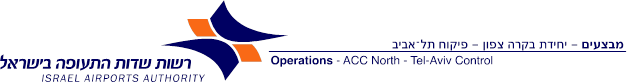 Who Are Our Customers?
Civil traffic to & from ISR\AMN FIR
 ISR air force flights in & around our air space
 Foreigner air forces – NED, FRA, ITA, CAN, POL, GER, USA…
 RAF 
 UAV
 Carriers 
 Missals launches by different forces
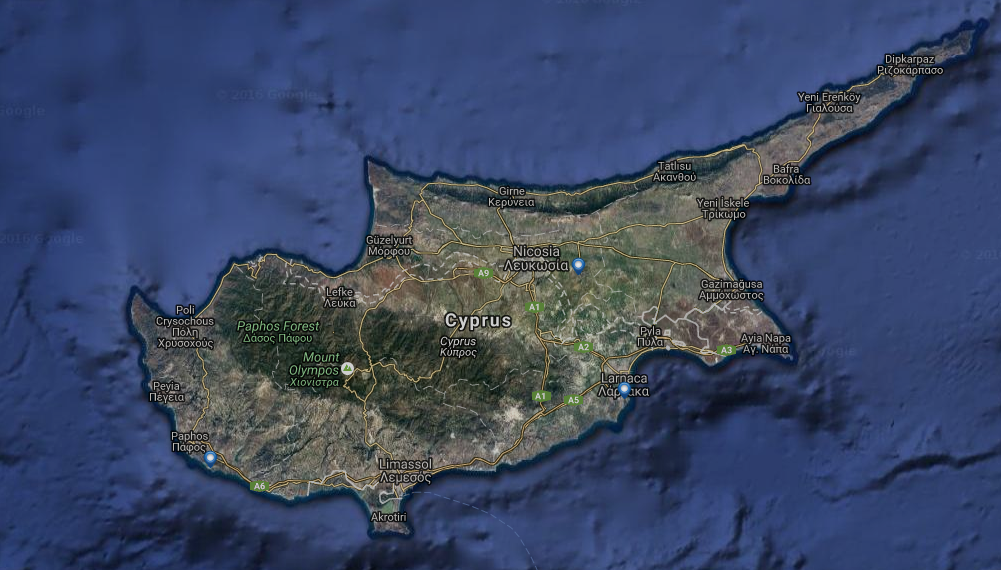 LCRA
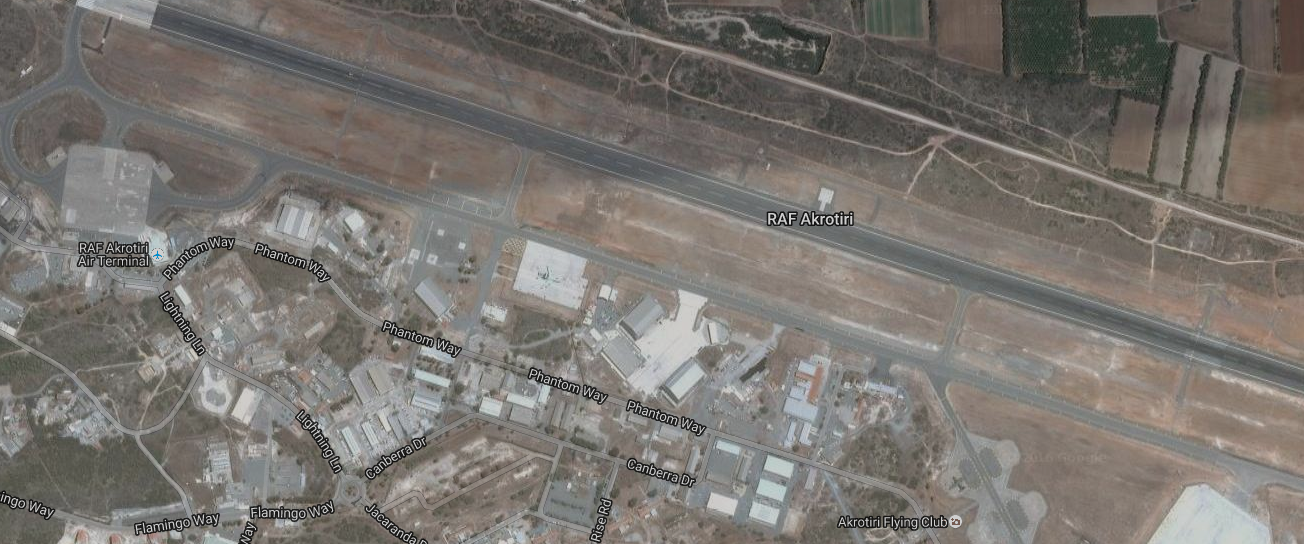 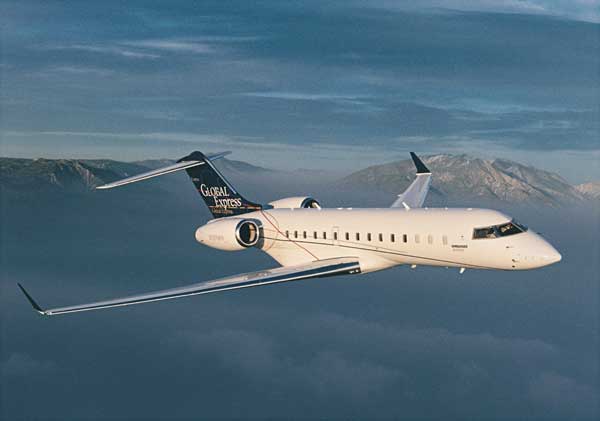 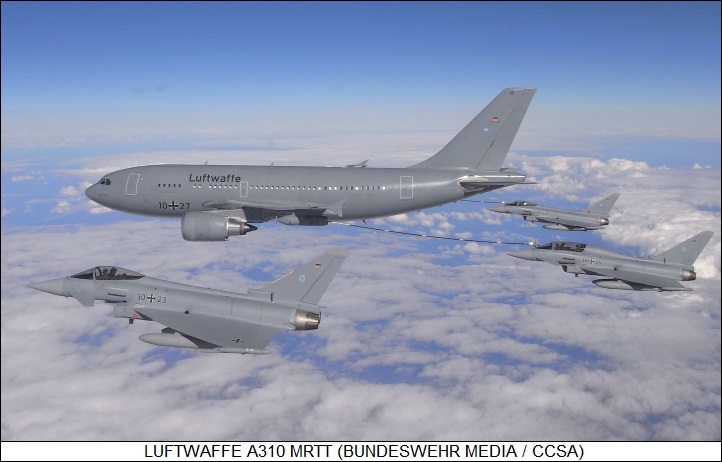 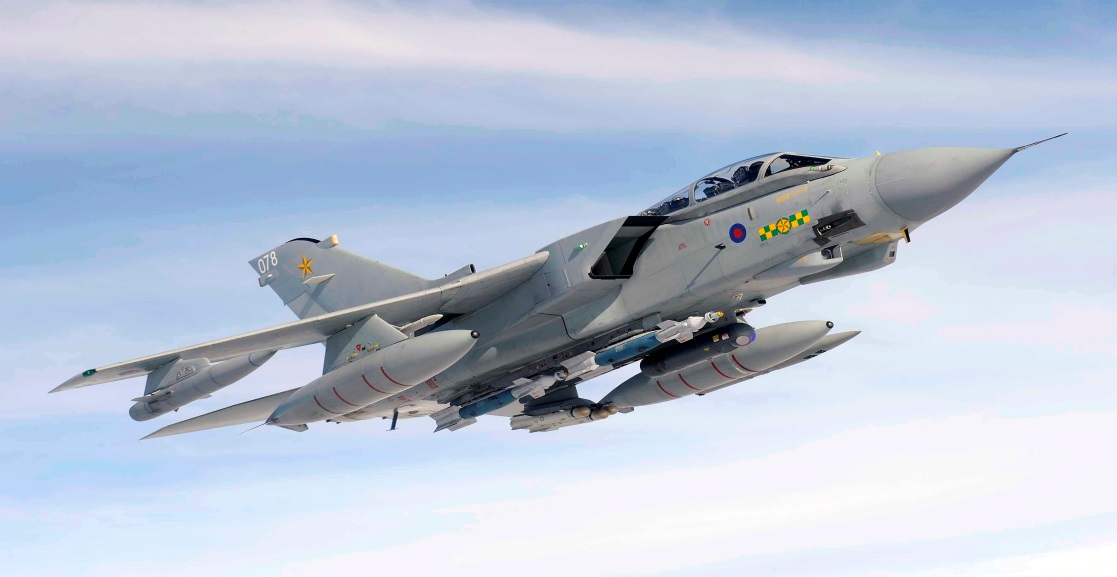 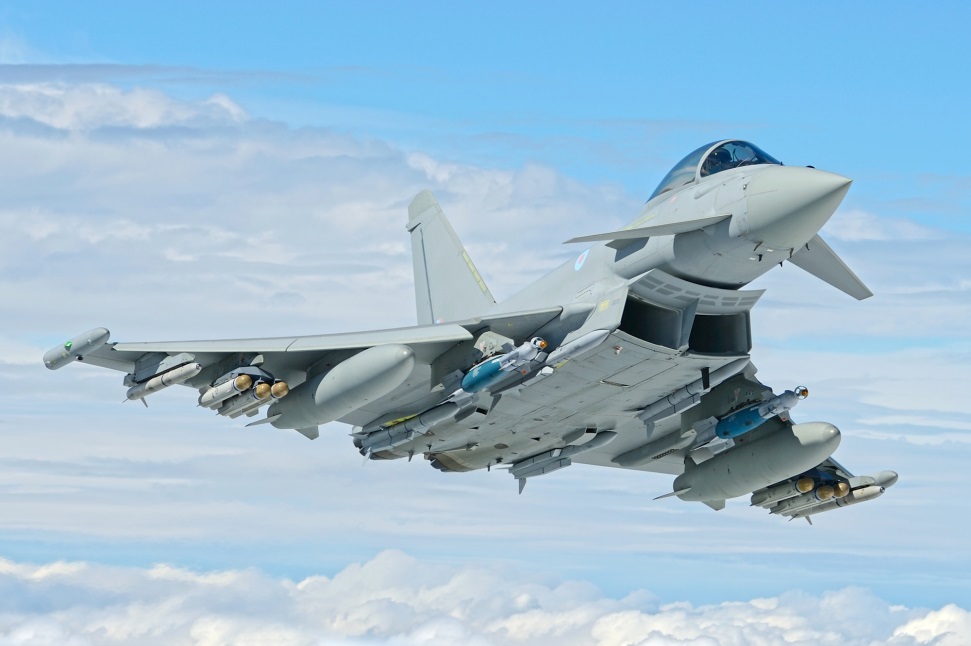 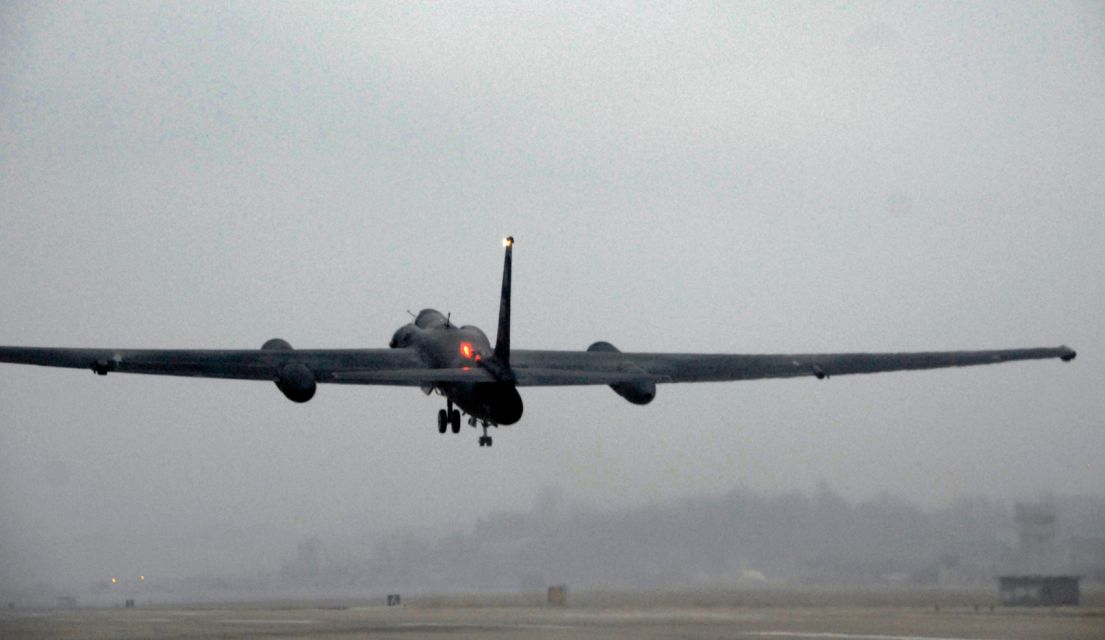 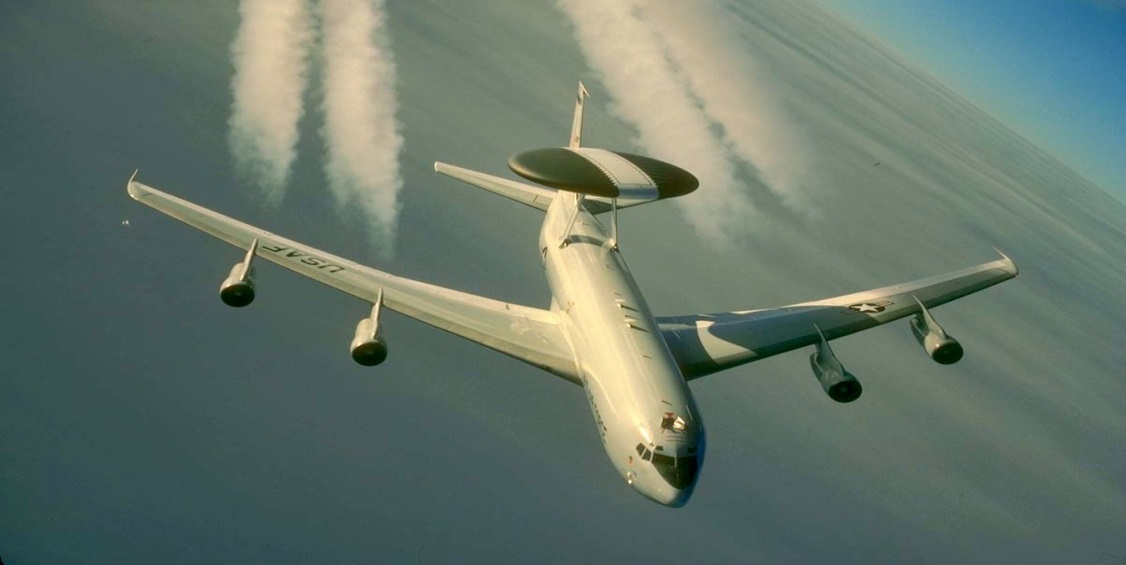 Back
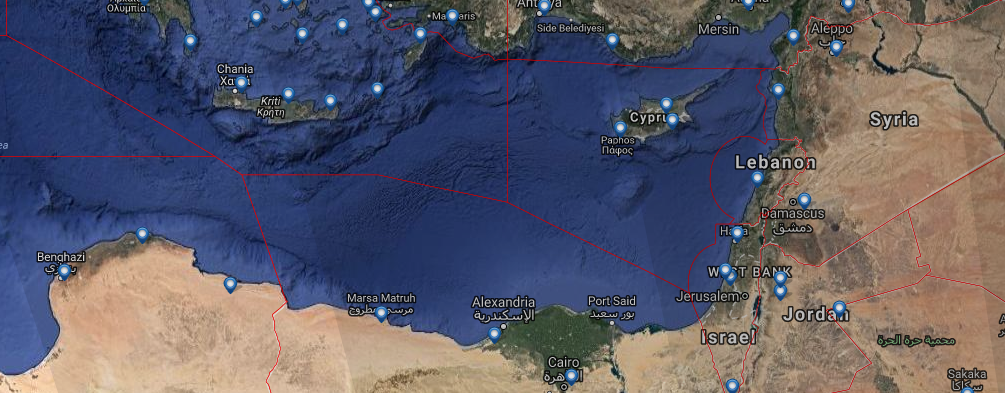 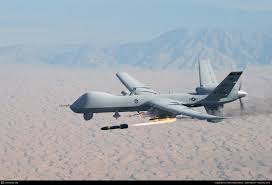 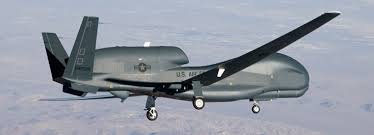 Back
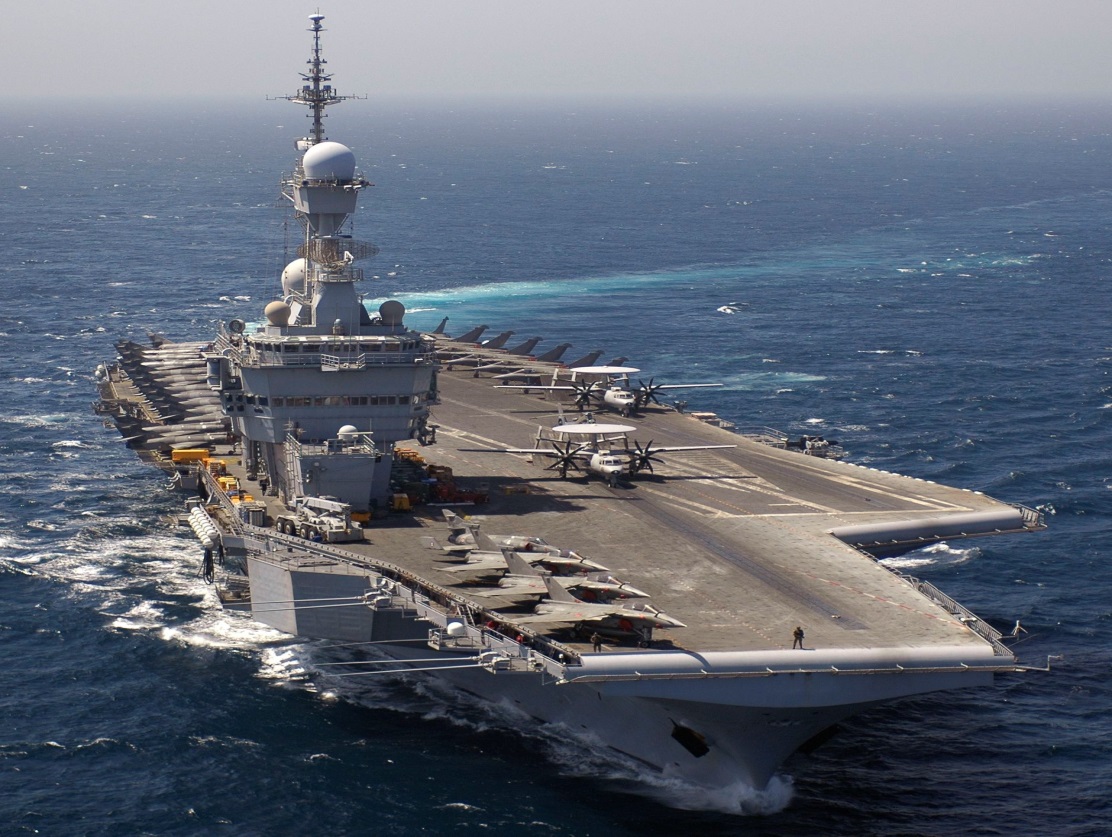 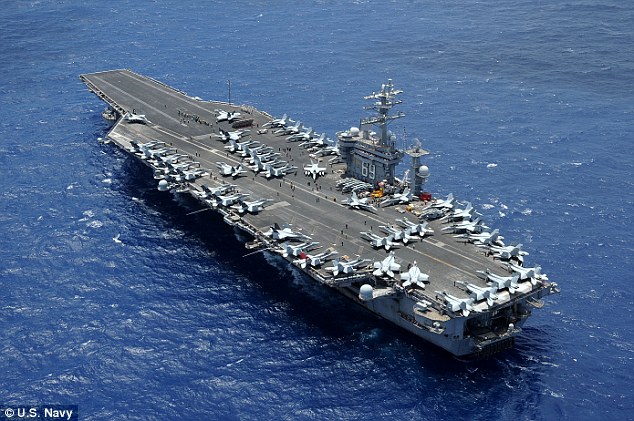 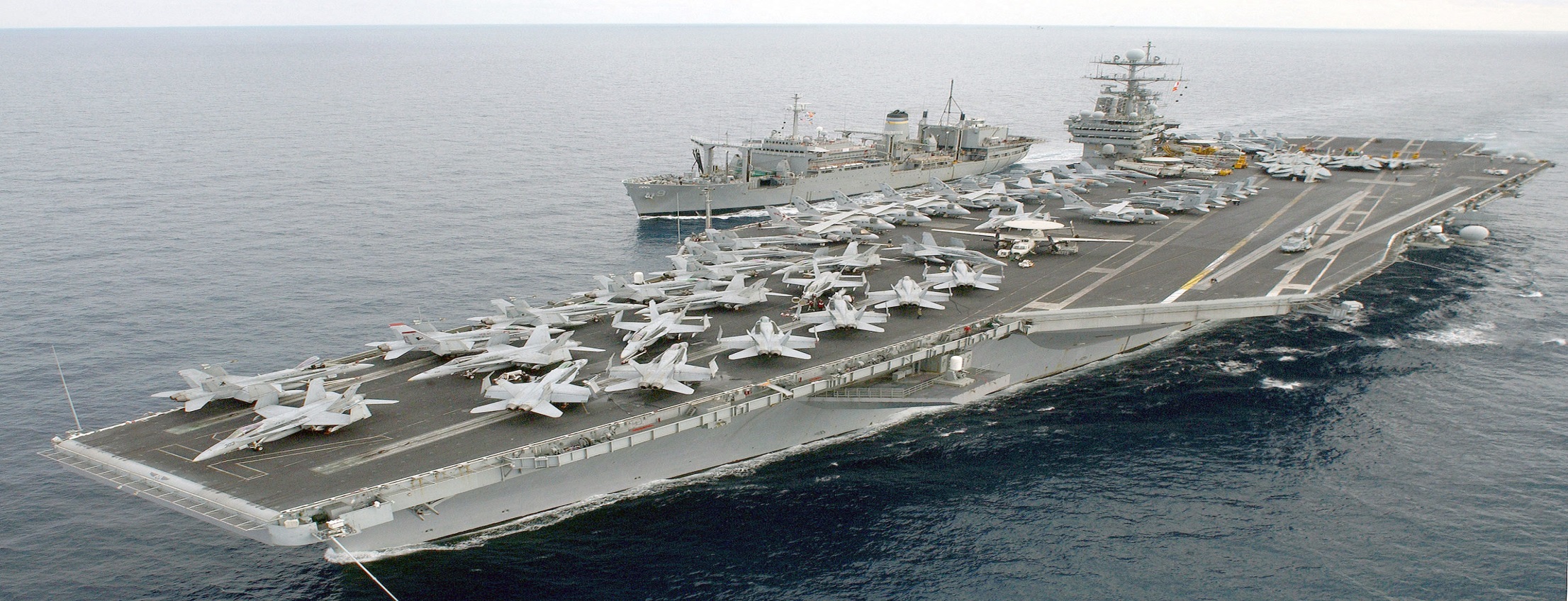 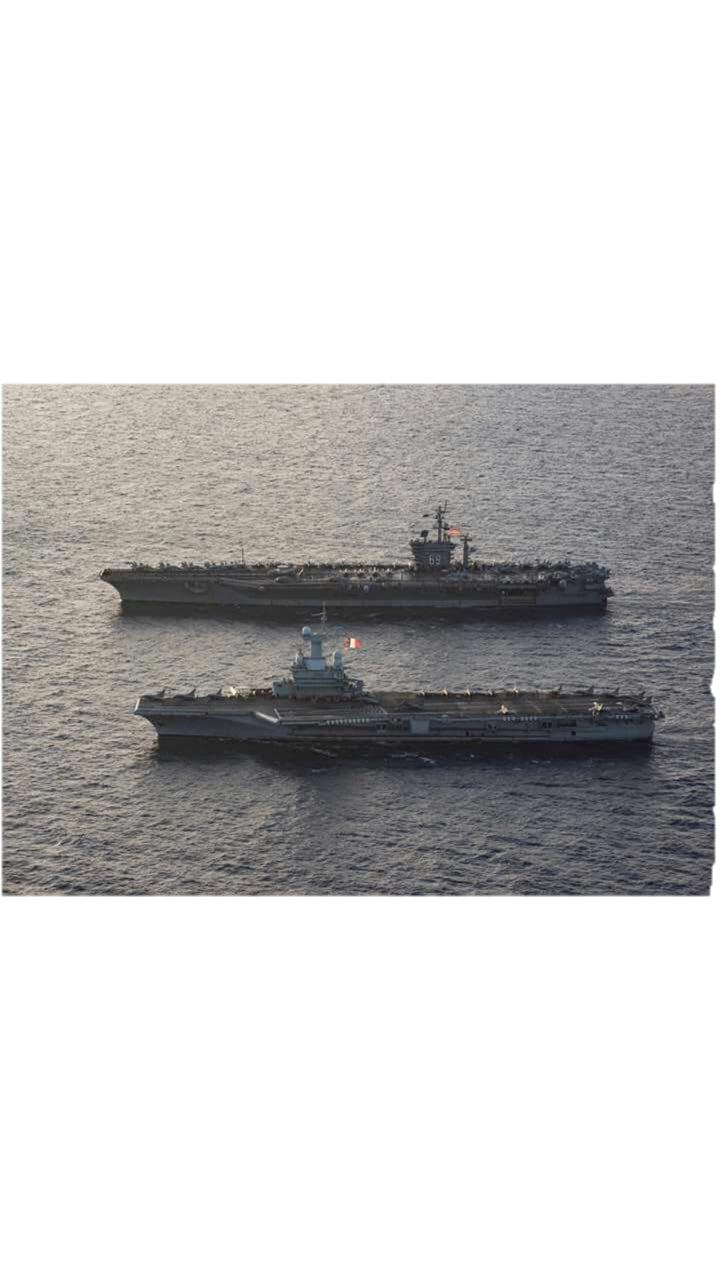 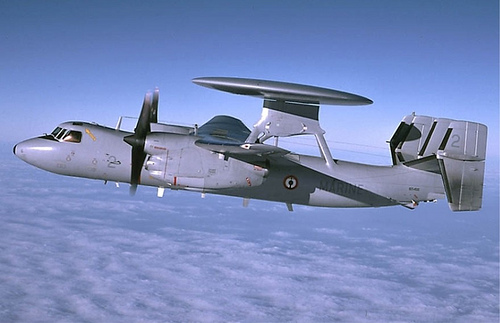 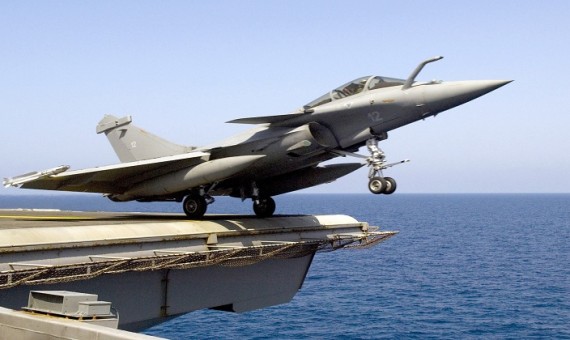 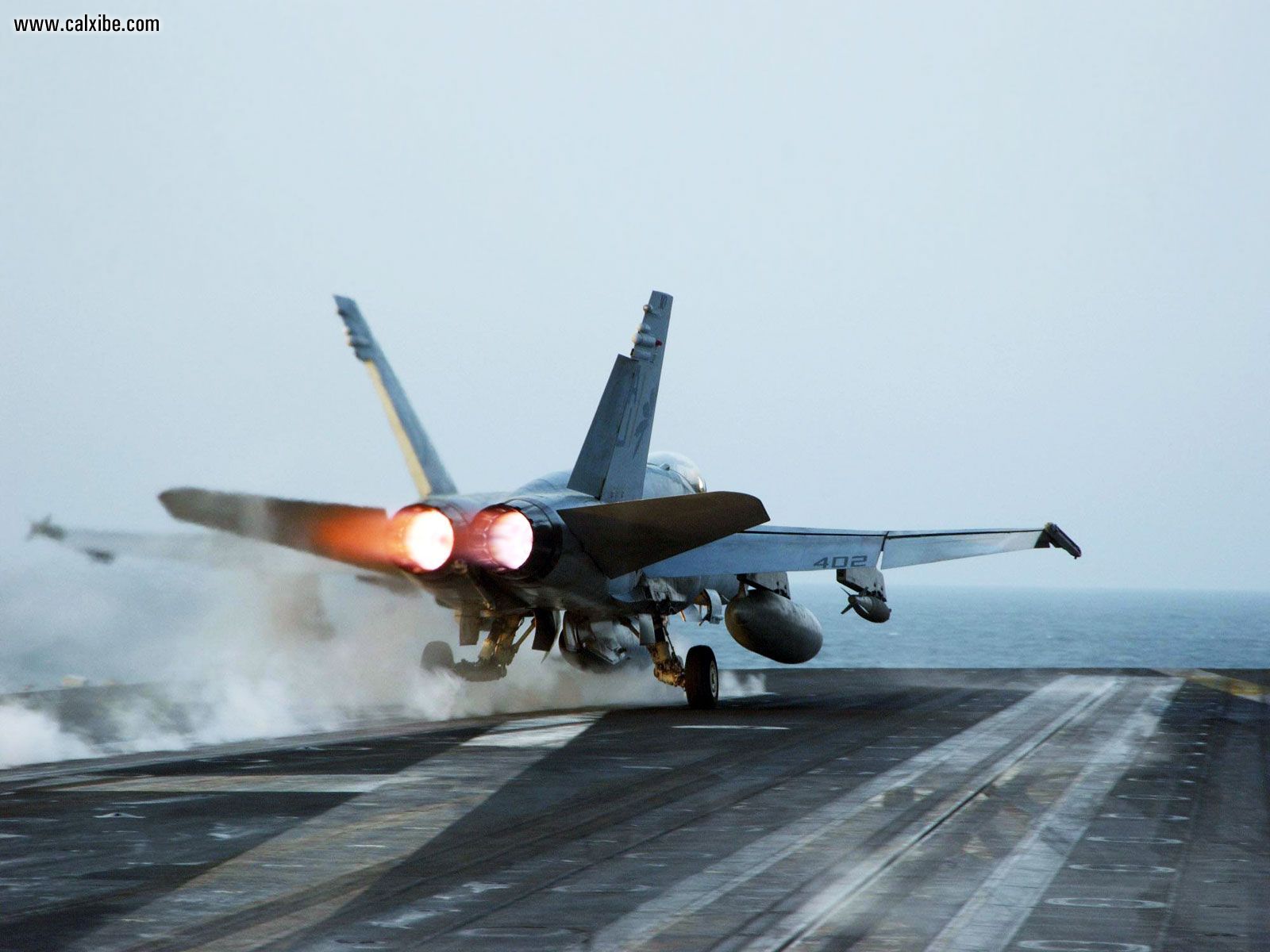 Back
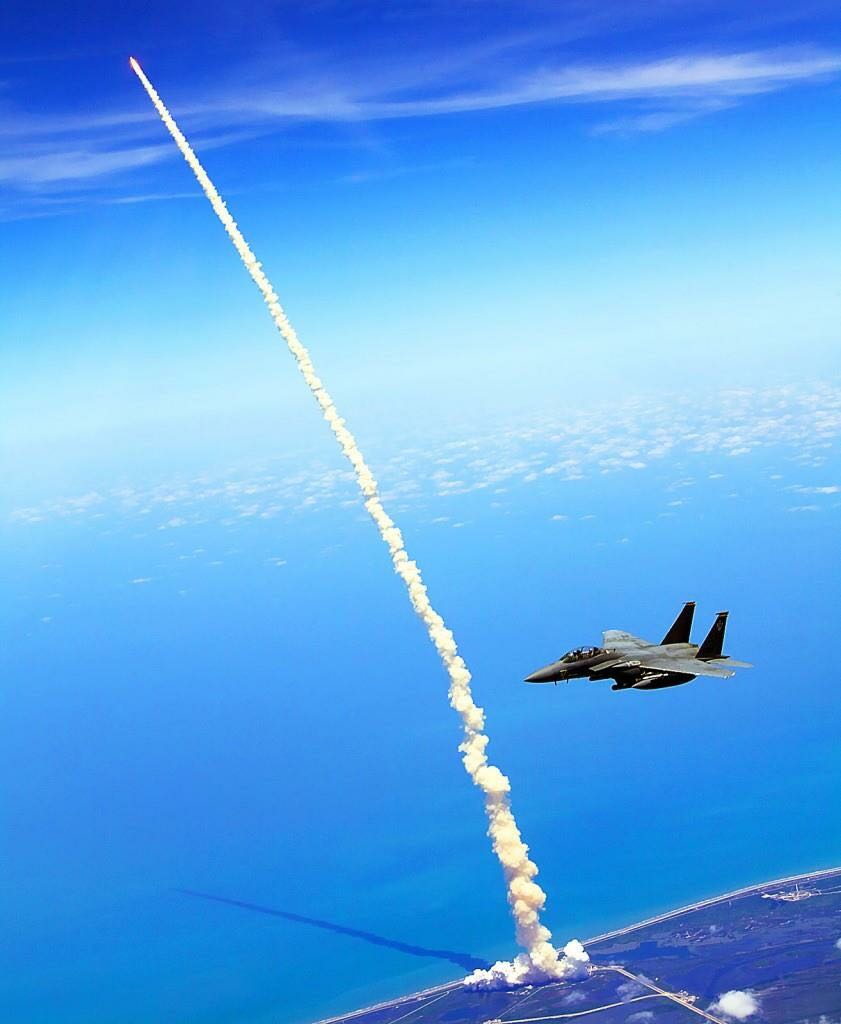 Back
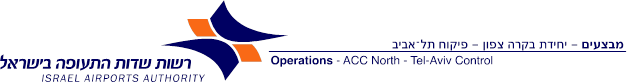 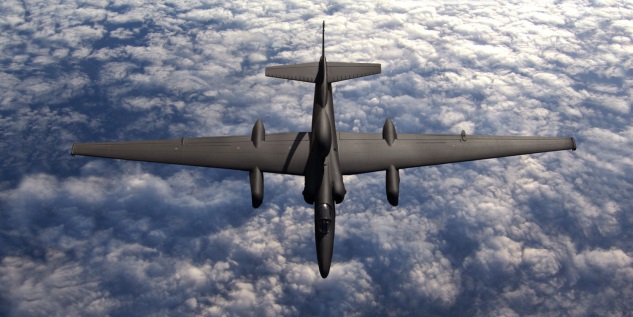 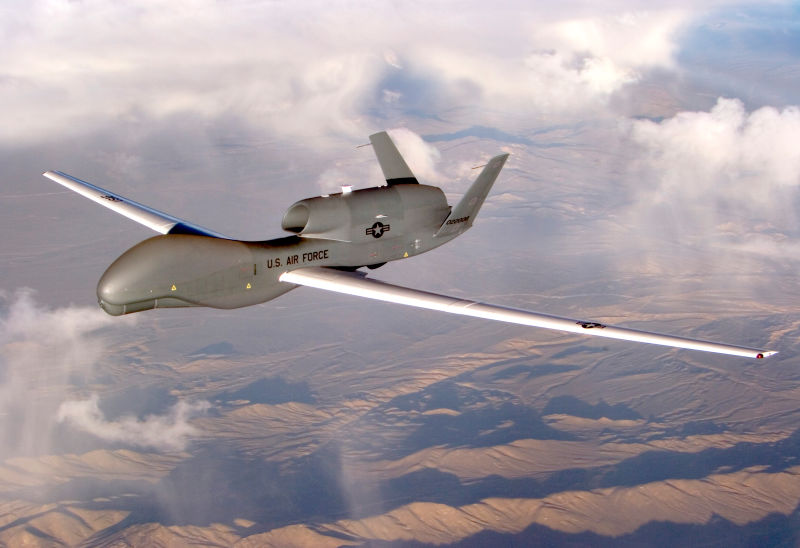 60,000
U2
Side View
55,000
Global hawk
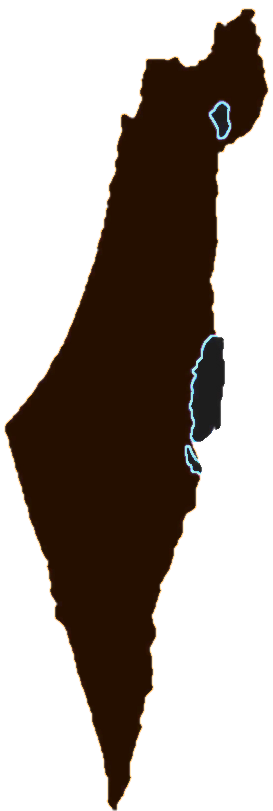 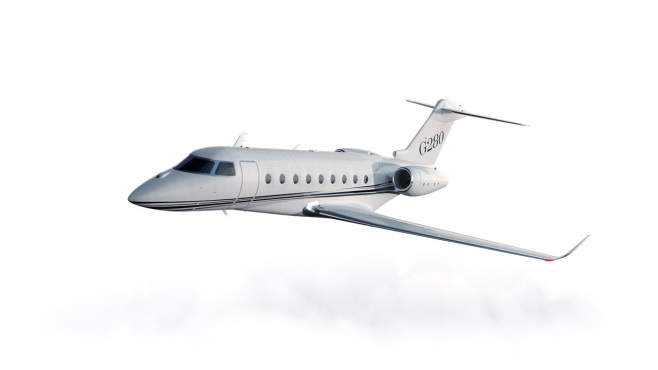 50,000
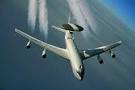 45,000
Glex
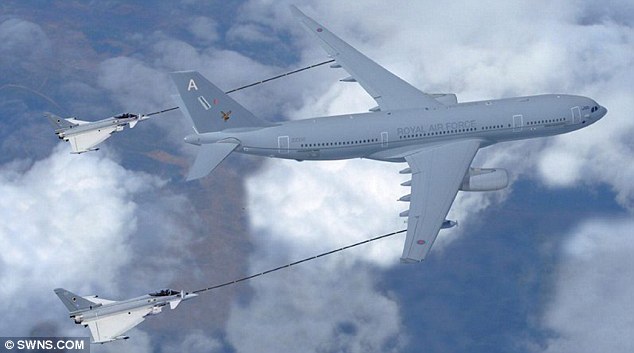 40,000
Awacs
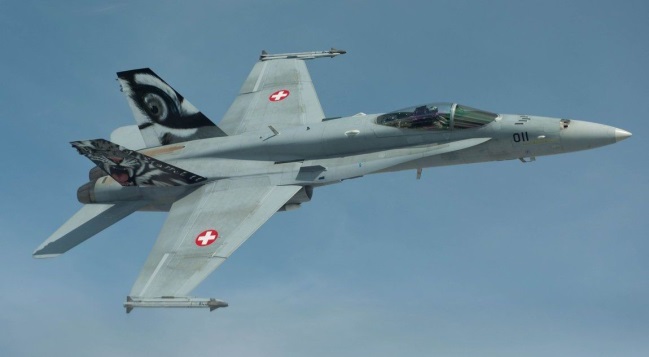 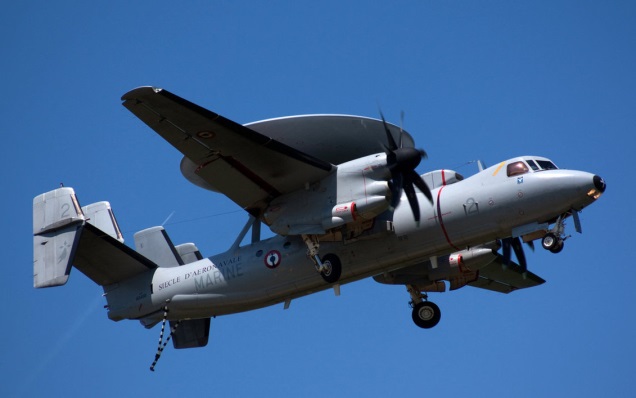 35,000
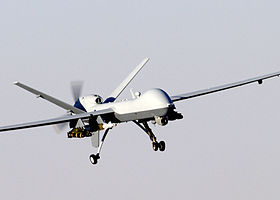 Voyager
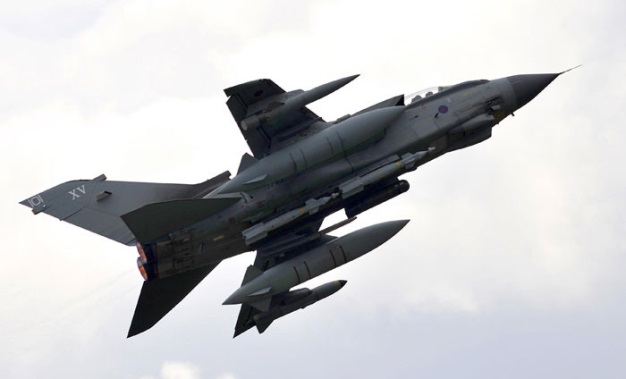 Rafale EF
30,000
E2C
Reaper
25,000
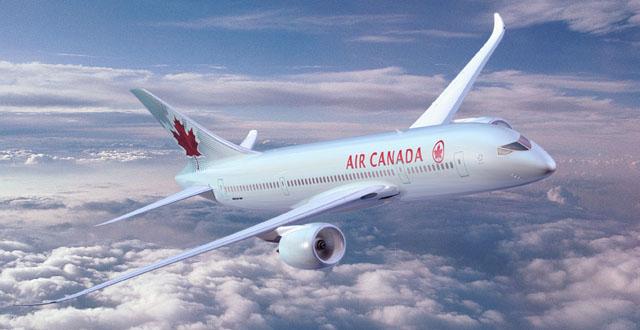 Civil Traffic
Tornado
20,000
15,000
10,000
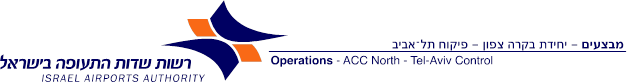 Quick Look on The Radar Display
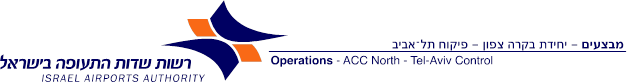 Coping
Space sharing with IAF 
 Networking NIC\TLV\AMN 
Pre briefing of foreigners before arrival 
 Larger separation from civil traffic
 Referring and demanding as a regular flight (FPL, Transponder, TCAS, NON RVSM)
 Creating involvement and partnership feeling of the staff with the mission
Thank You


talla@iaa.gov.il
050-9755025
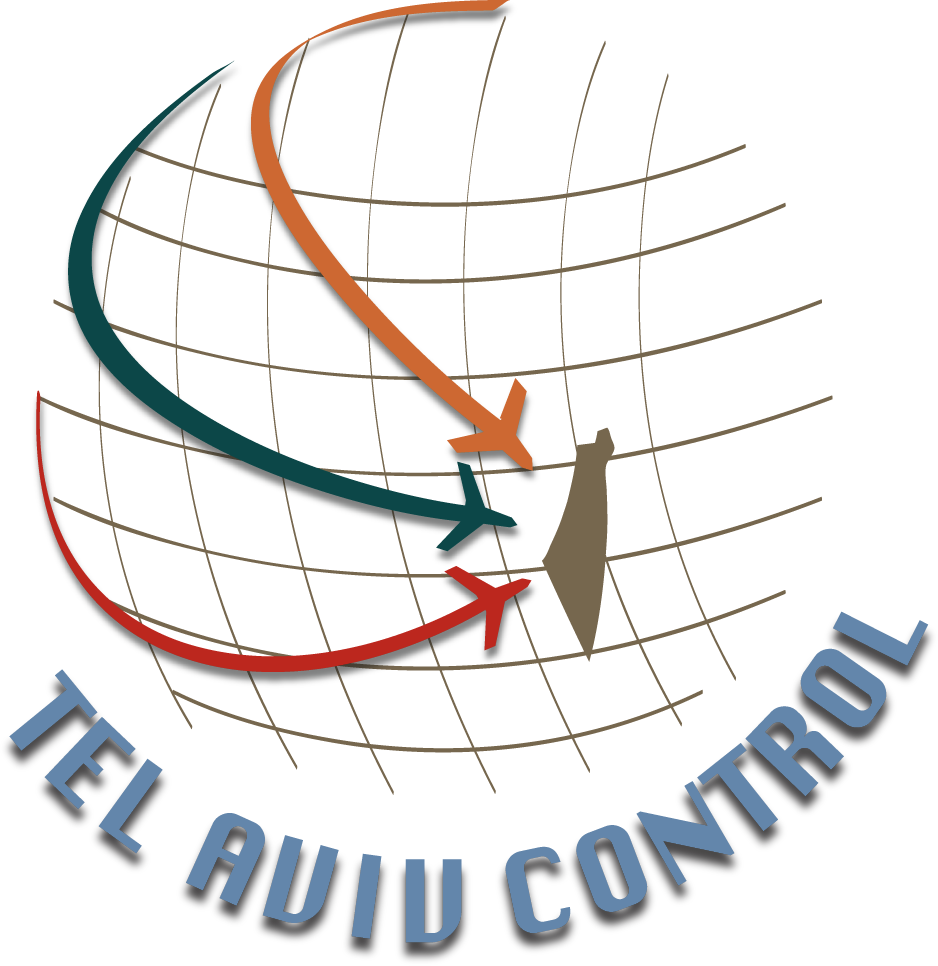